IN SEARCH  OF REALITY  - dialogue , encounter and and cross-fertilization of different fields of knowledge, different spheres of values and perceptions -
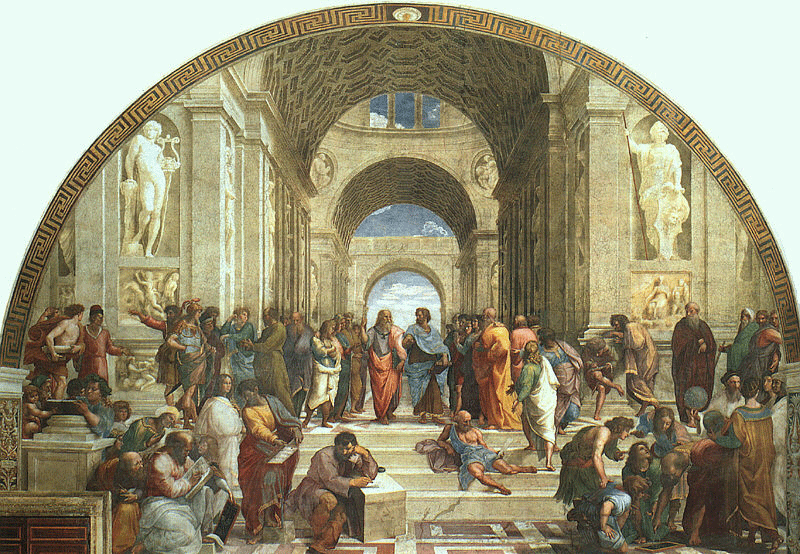 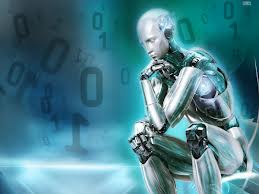 Drenka Dobrosavljević, Ph.D.
drenka.dobro@gmail.com
CHARACTERISTICS OF MODERN CIVILIZATION
Physical reality versus spiritual reality 

Developmental interdependences of science and technology

Interdisciplinary

Global economic and other ties of the Planet 

Democratization process in the field of knowledge/learning
THE DIALOGUE
is an inexhaustible, broad, unlimited, always living and always changing movement and an interaction of knowledge, cultural elements and systems - immanent to the creation of civilizations. 
 It leads to possible integration of cultures.
It is universally held that the development of our civilization will depend on dialogue between differently oriented cultural factors.
The dialogue
The dialogue and the openness to the dialogue is one of the crucial element in the development of personal creativity as well as creativity of collective mind.
DIALOGUE ‘’Brain and CultureNeurobiology, Ideology, and Social Change’’
Bruce E. Wexler:
 ‘’For 80,000 to 100,000 years human beings lived in isolated communities distributed around the globe (…)and each community was unaware that most of the others even existed.’’
‘’ The distinguishing feature of the current epoch in human development is the discovery and initiation of contact among previously separate and very different peoples and cultures.’’
 
‘‘Among the characteristics of our epoch in the development of the human species, none are more distinctive and significant than the meeting of different cultures and the establishment, perhaps for the first time, of a single human culture. The meeting, and possible integration, of cultures separate and unknown to one another for thousands of years results from improved means of travel, new modes of information storage and dissemination, and increased population’’
Interactions: Fundamental science, Theoretical thought   and the Applied sciences
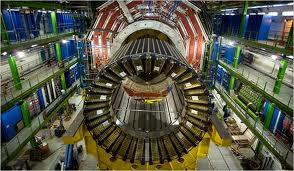 [Speaker Notes: Dva su bitna elementa za shvatanje savremene nauke: 
fundamentalne nauke i teorijska misao u interakciji sa primenom nauke. 

Takođe, ne samo nauka, nego i svaki naučnik je u potrazi bez kraja.]
COLORADO SPRINGS 1899